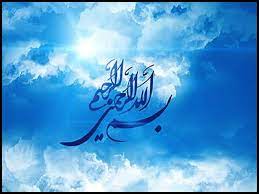 مراقبت تغذیه
تاکید بر پی گیری های بار دوم و سوم
ثبت خدمات تلفنی برای کسانی که تمایل به مراجعه ندارند ( در شرایط قرمز)
آموزش
ثبت حداکثر 2 اقدام جهت هر کد ملی فرد مراقبت شده با در نظر گرفتن بیماری یا مشکل فرد
ثبت آموزش های گروهی در بستر شاد یا فضاهای مجازی ( با اخذ کد ملی و تاریخ تولد فرد)
ثبت اقدام آموزش تغذیه در سایر بیماری ها جهت مبتلایان به کوئید 19 ( با درج عدد nut19 در توضیحات)
ثبت اقدام آموزش تغذیه در سایر بیماری ها جهت اطرافیان مبتلایان به کوئید 19 ( با درج عدد 20 در توضیحات) جهت کسانی که ثبت آموزش برای آنان به حد نصاب نرسیده است
برای کودکان هر چند آموزشی که انجام داده اید اقدام ثبت نمائید
مقایسه تعداد افراد مشاوره شده کوئید در سامانه با تعداد واقعی مشاوره شده
ثبت برنامه غذایی
ثبت برنامه غذائی برای 60 درصد مراقبت های انجام شده
ثبت برنامه غذائی به صورت حضوری                         مراجعین بار اول
                                                                                                  مادران باردار
                                                                                                 کودک و نوجوان

  ثبت برنامه غذائی به صورت غیر حضوری جهت مراجعین بار دوم به بعد
پی گیری ها
اصل کار تغذیه پی گیری های بار دوم به بعد است
در مورد مراکز شلوغ و مراقبت های بالای 200 نفر
مادران باردار 100درصد
بیماری ها ی دیابت و قلبی عروقی
کودکان و نوجوانان
پی گیری ها
پی گیری خدمت تا 3 بار
فاصله زمانی با توافق فرد
در غیر این صورت فاصله زمانی یک هفته
در صورت عدم پاسخگوئی یا عدم همکاری ثبت  انصراف از خدمت
در توضیحات درج عدم همکاری یا عدم پاسخگوئی
آموزش گروهی
ثبت دوره های مجازی در تب آموزش گروهی
خدمات کارشناس تغذیه در شرایط قرمز و نارنجی
خدمات کارشناس تغذیه در شرایط زرد و آبی
اصفهان 2
اصفهان 2
اصفهان 1
خمینی شهر
شهرضا
نجف آباد